BYZANCE
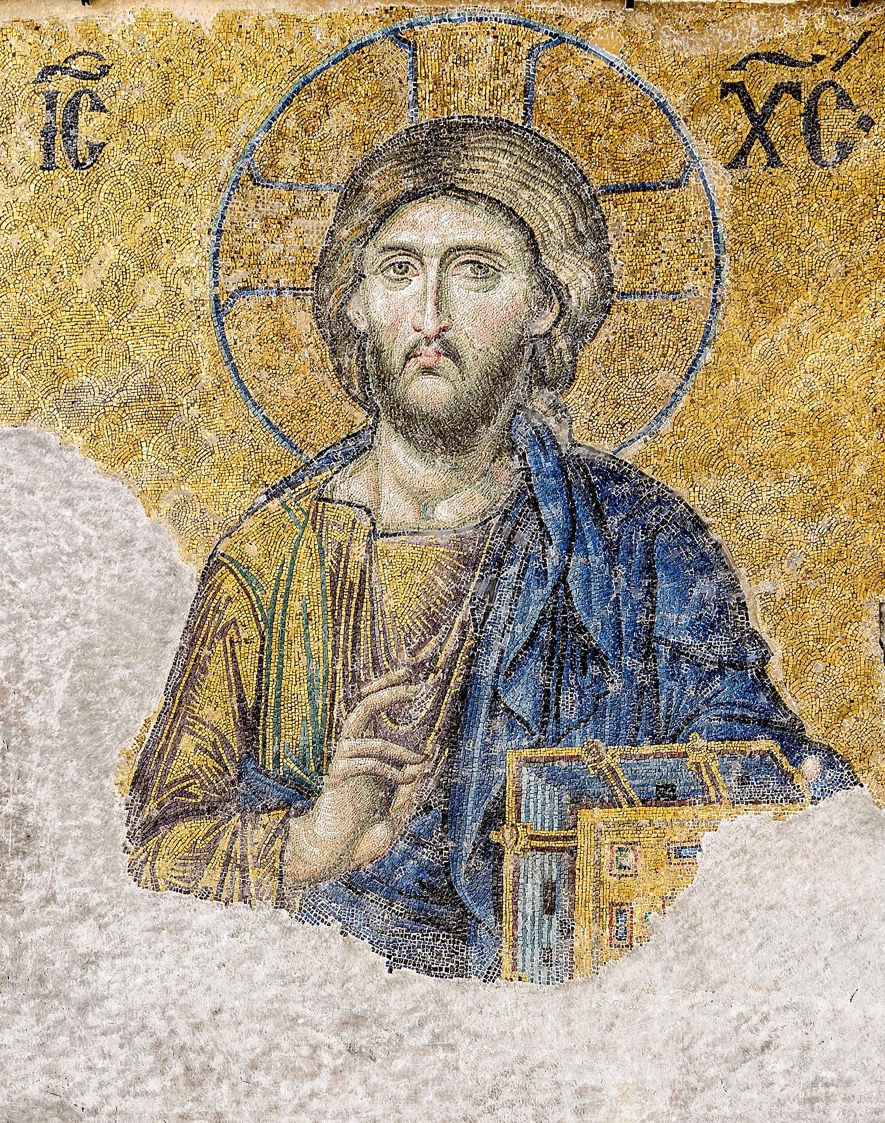 Le Christ Pantocrator : mosaïque byzantine du XIIIie siècle dans la basilique Sainte-Sophie de Constantinople

IC XC : acronyme du nom de Jésus
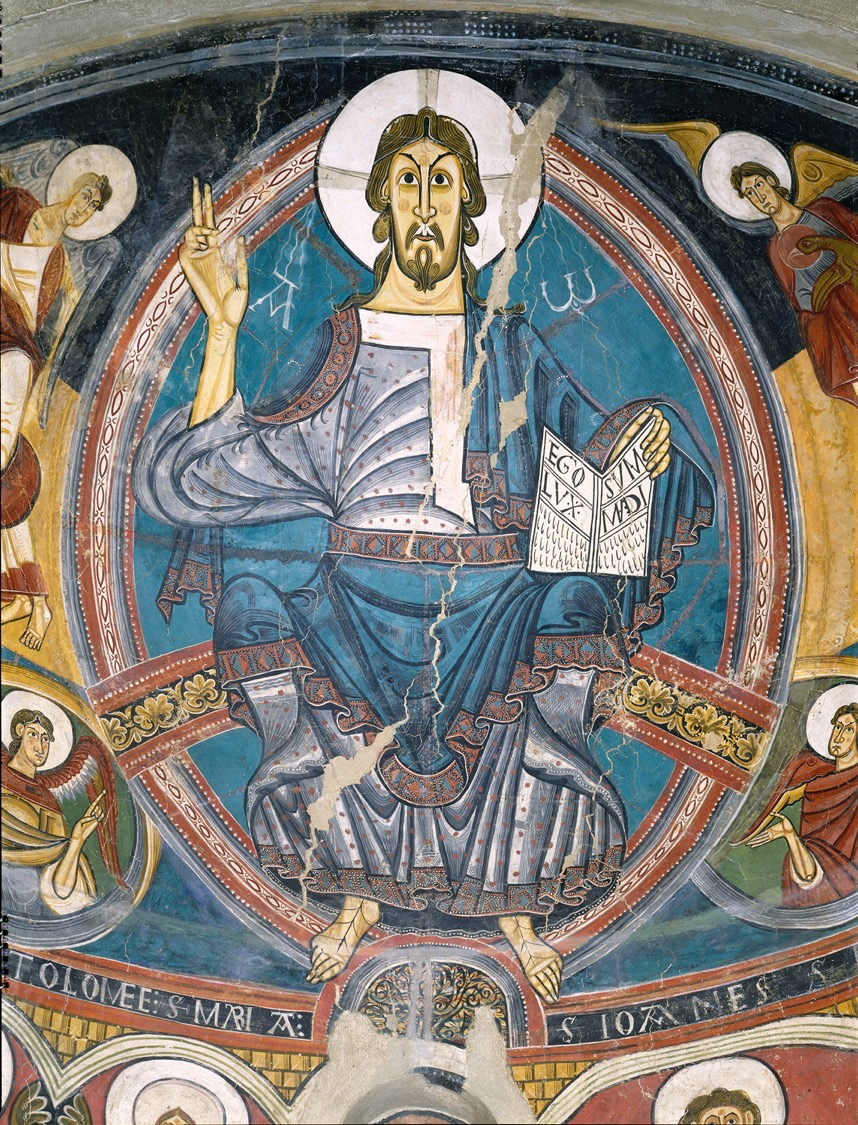 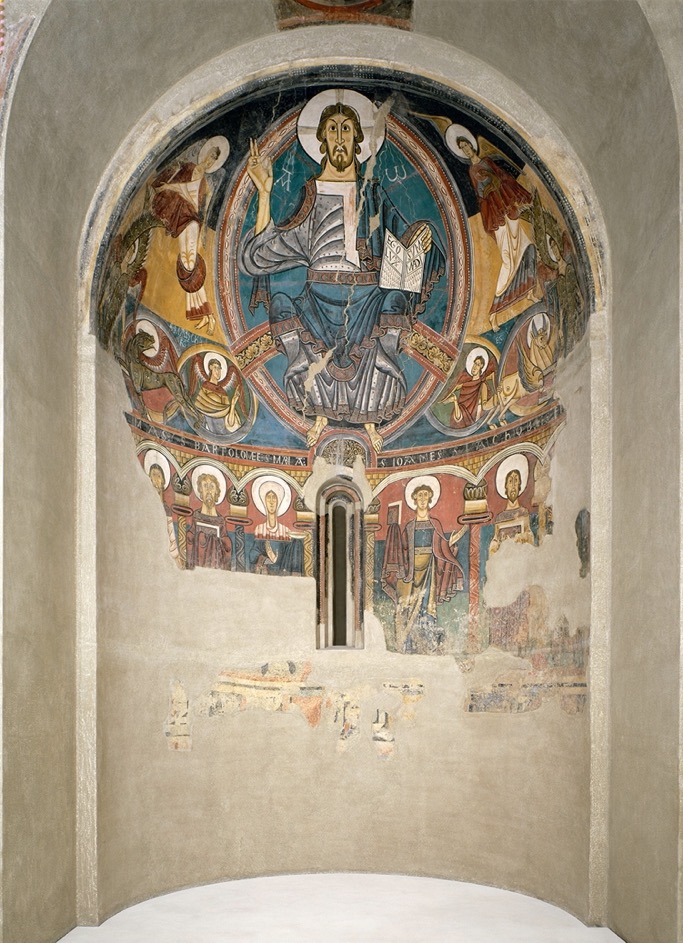 Sant Climent de Taüll
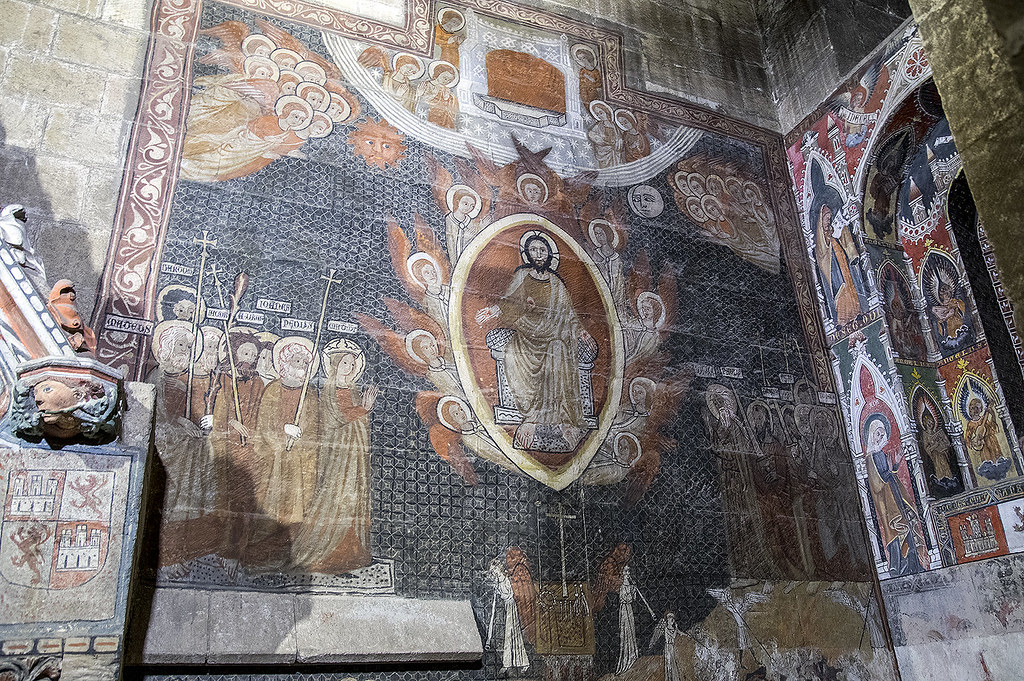 Cathédrale de 
Salamanque

Chapelle 
Saint-Martin
Les précurseurs de Giotto
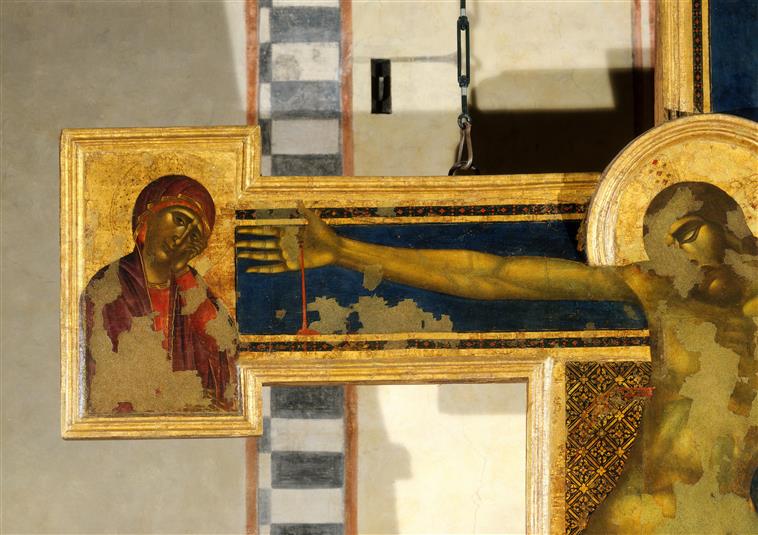 Cimabue (dit), Gualtieri Giovanni (vers 1240-1302)

Italie, Florence, basilique, cloître et musée de Santa Croce
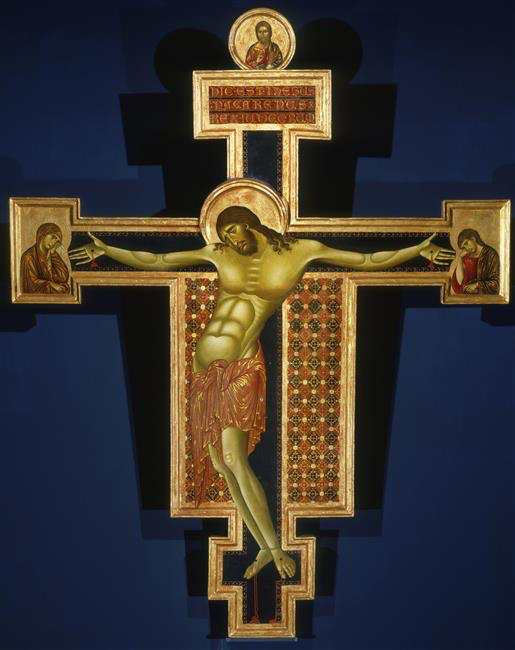 Italie, Arezzo, église San Domenico
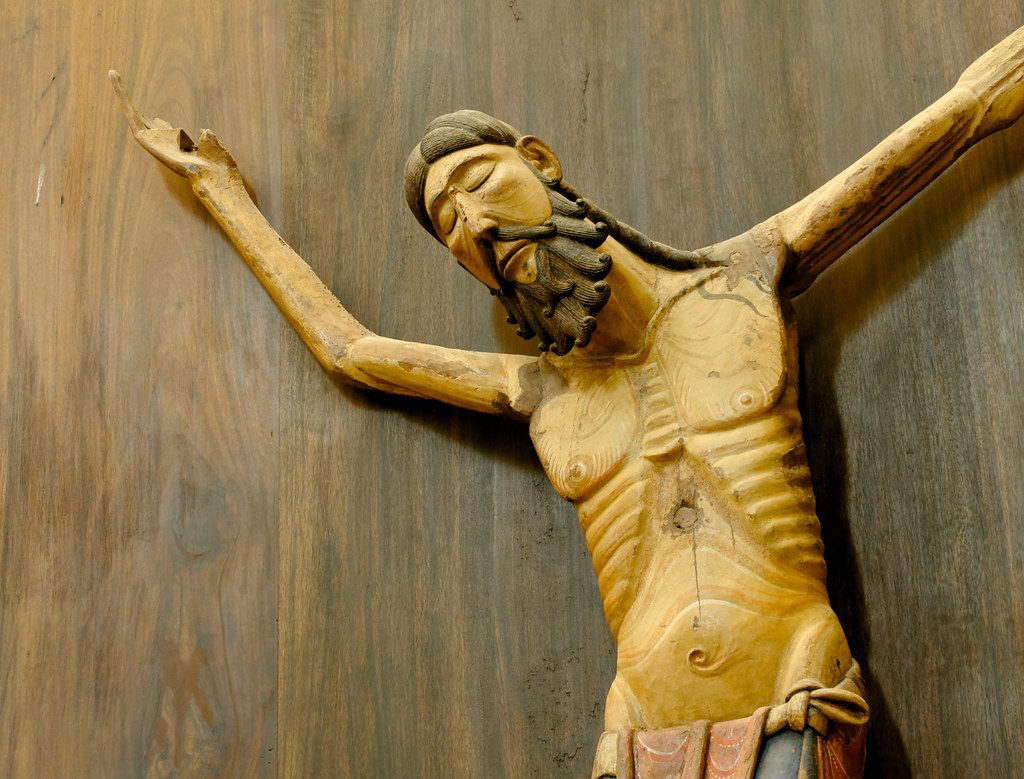 Christ de Siresa
XIIIe siècle
Découvert en 1995
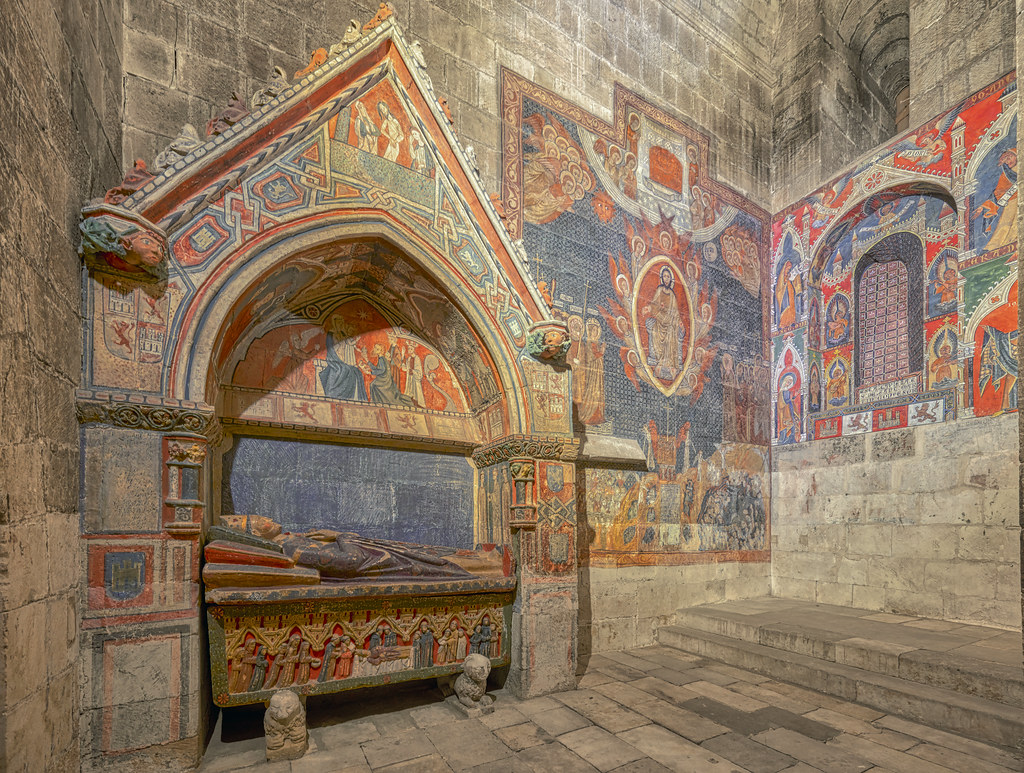 Cathédrale de 
Salamanque

Chapelle 
Saint-Martin
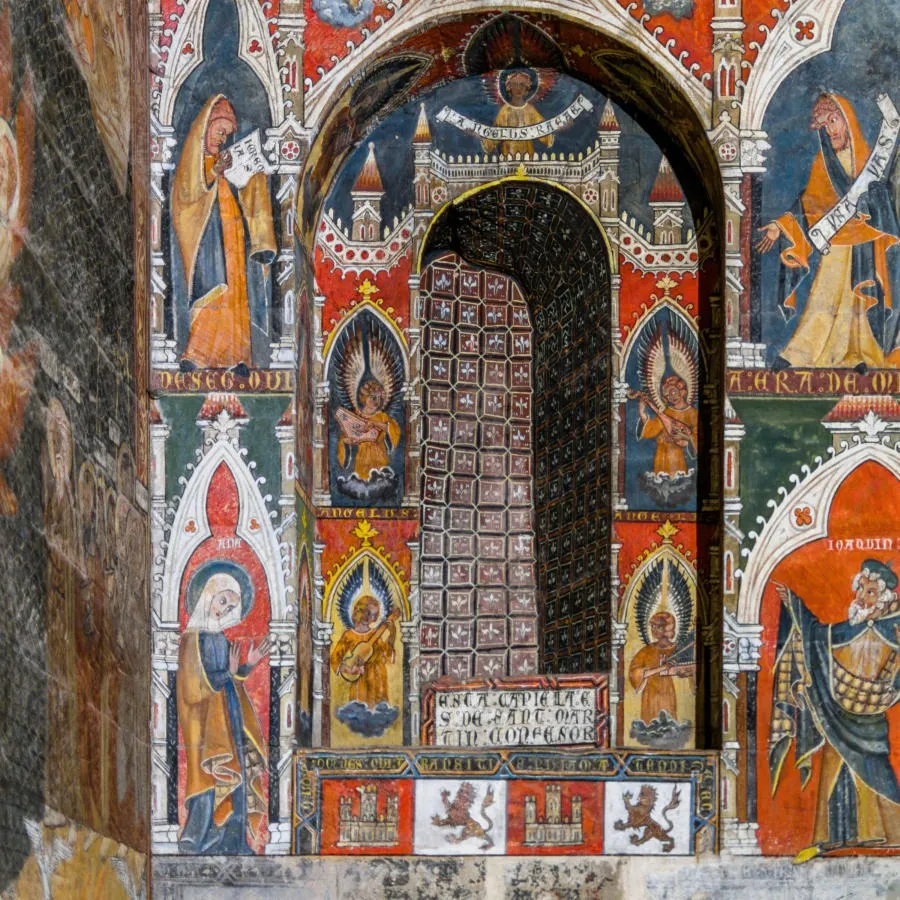 Cathédrale de 
Salamanque

Chapelle 
Saint-Martin
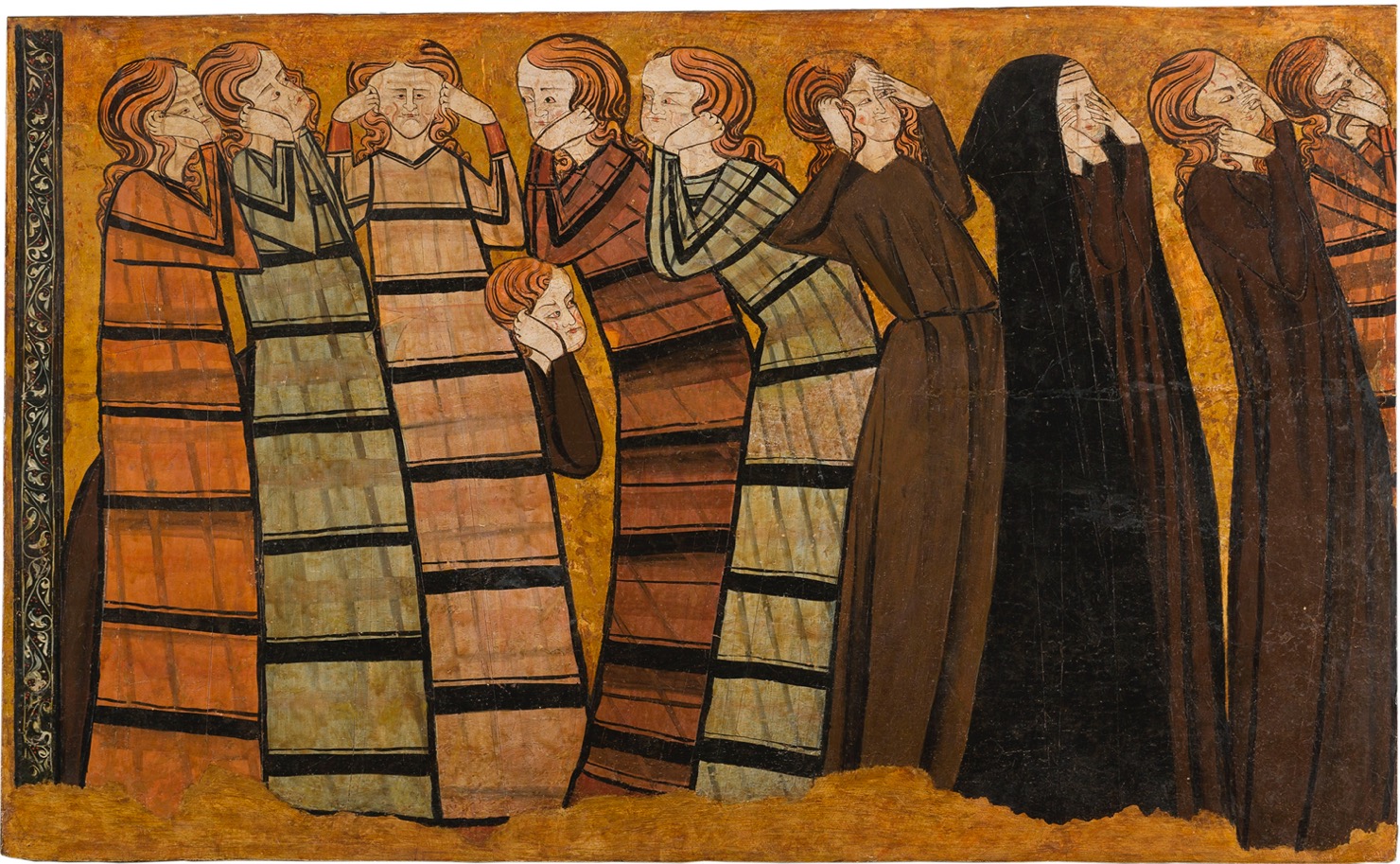 Les pleureuses 

1295

Barcelone, MNAC
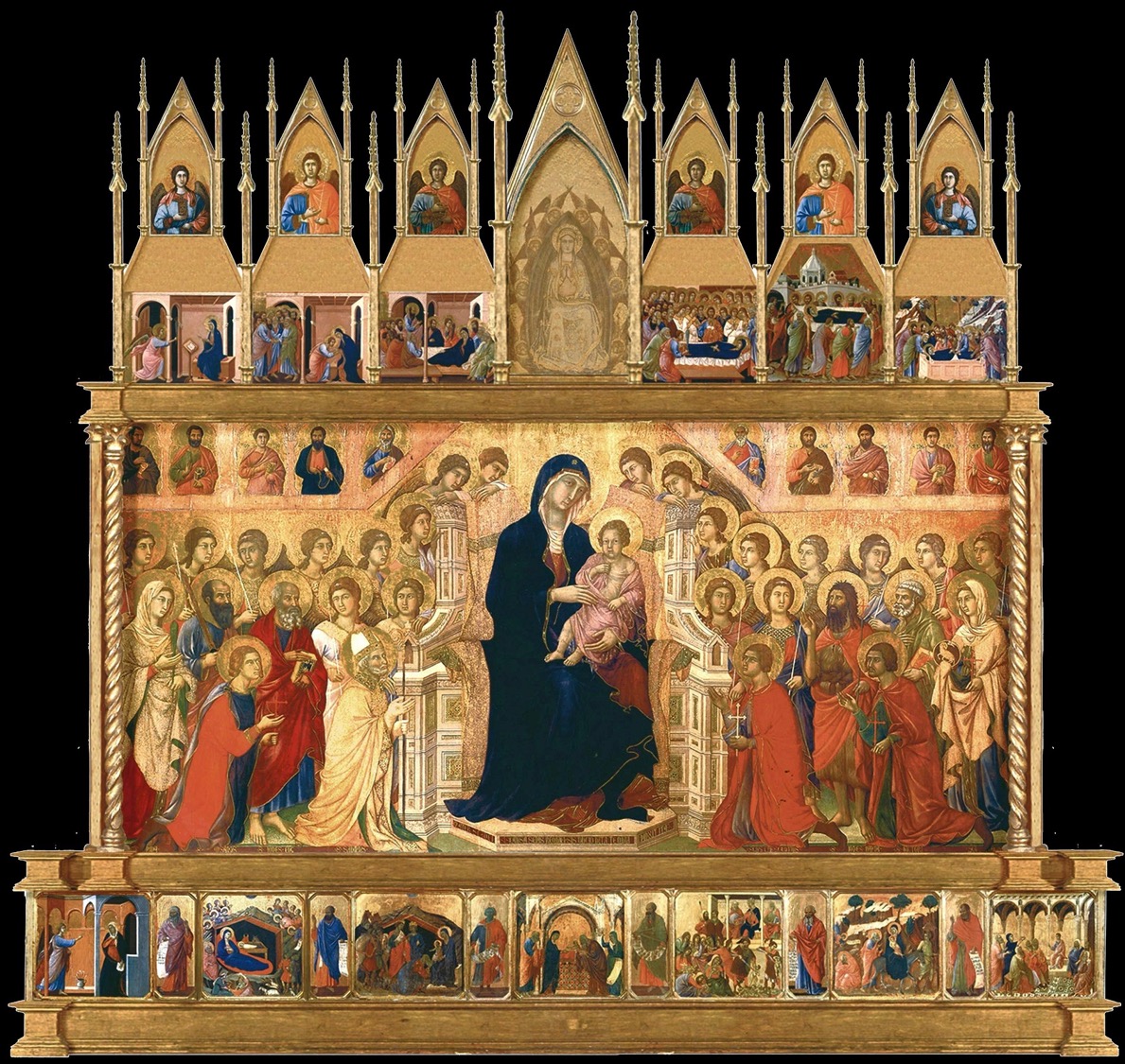 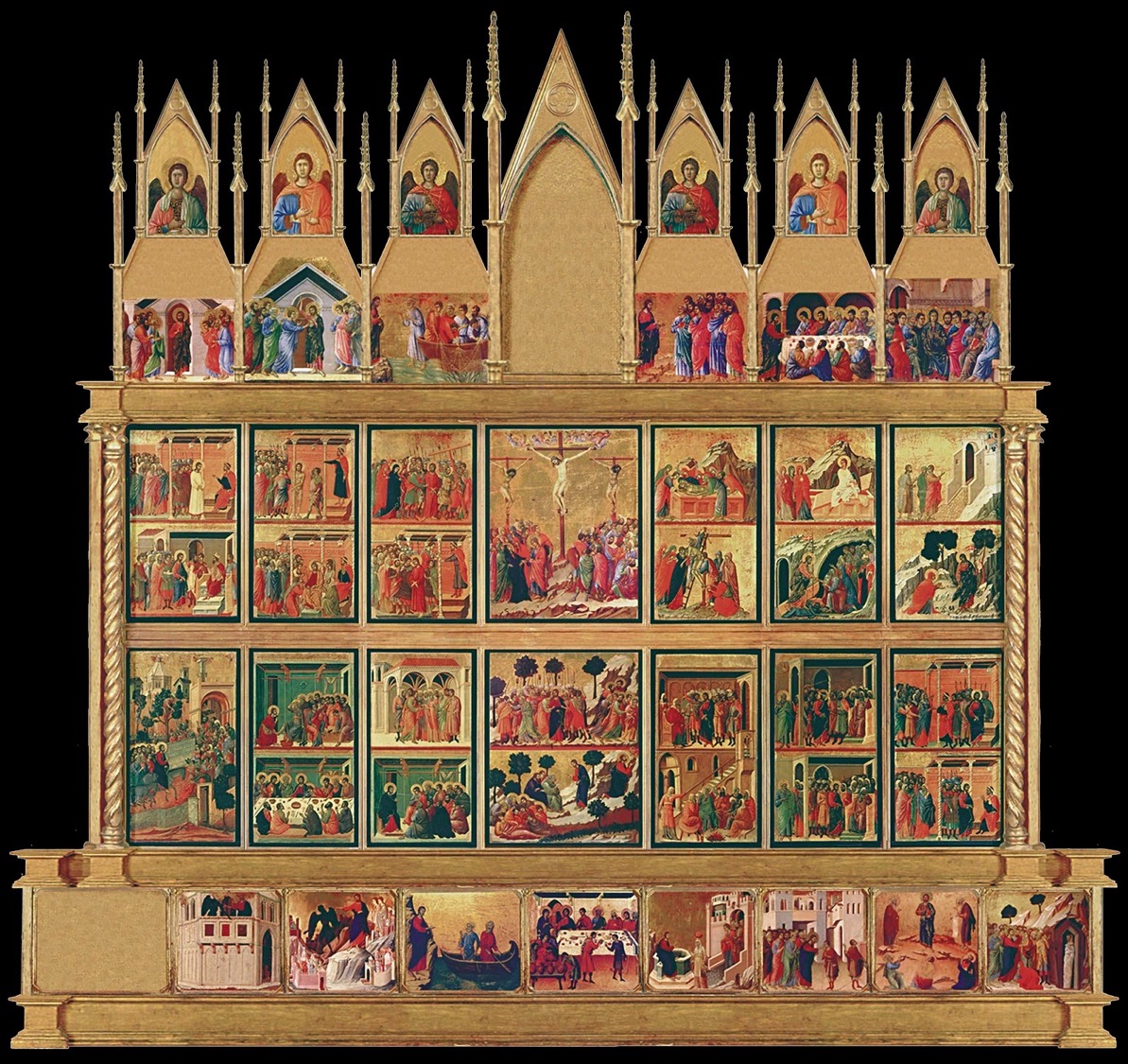 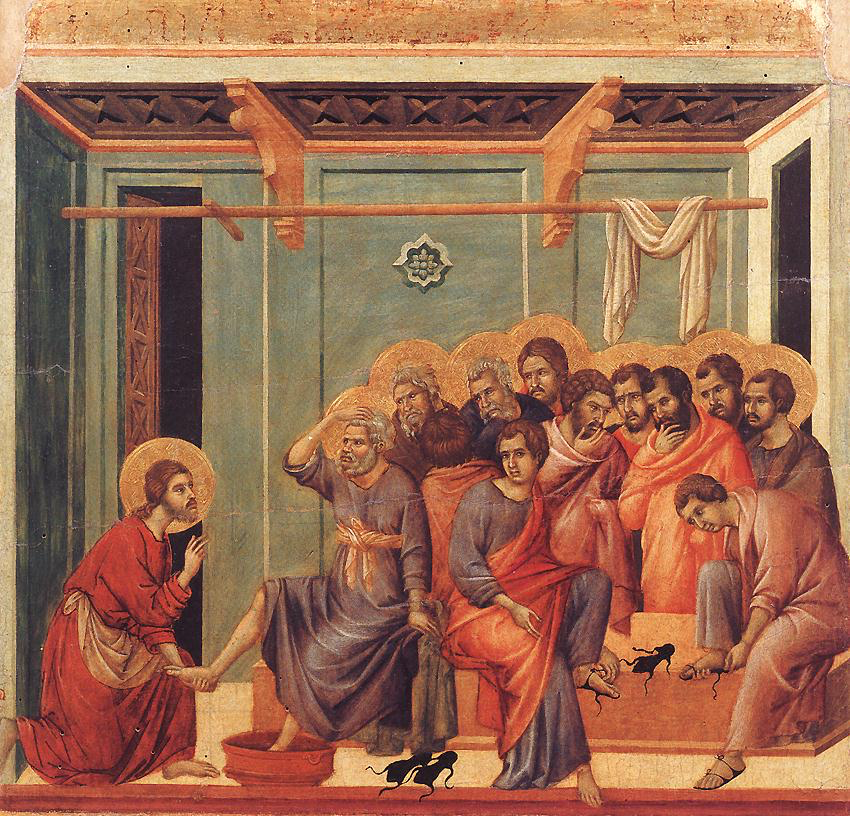 Duccio, Lavement des pieds
sienne
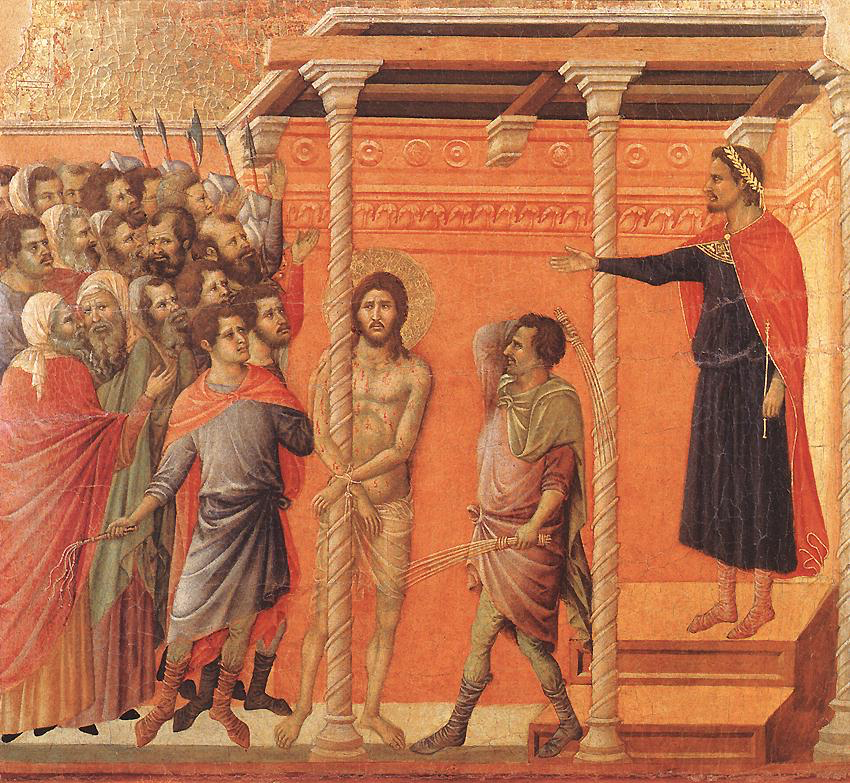 Duccio, La Flagellation 
Sienne
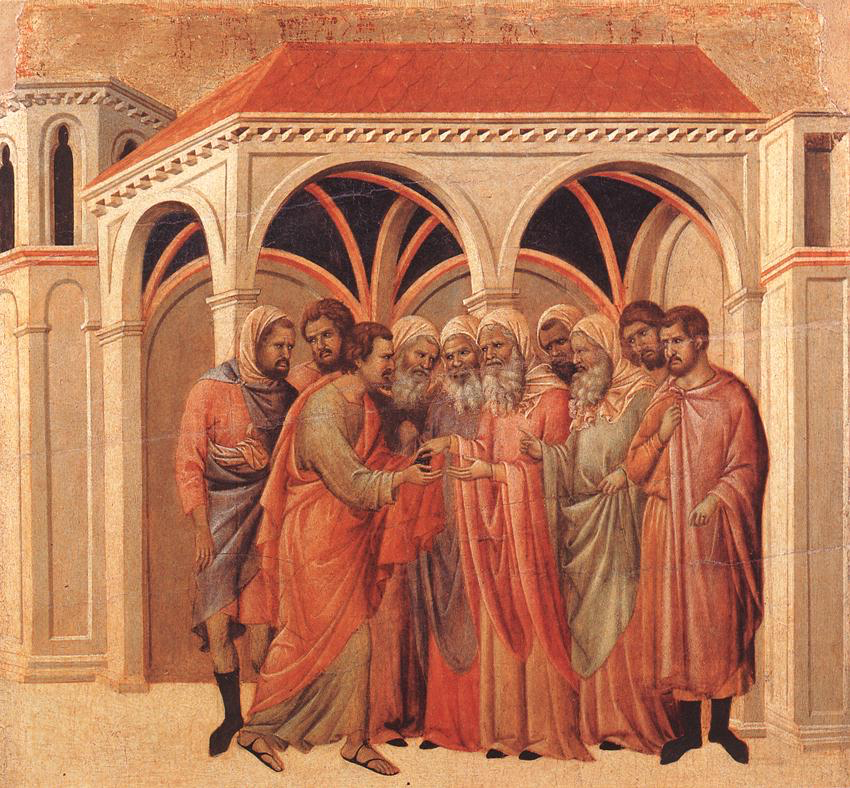 Duccio, Trahison de Judas
Sienne
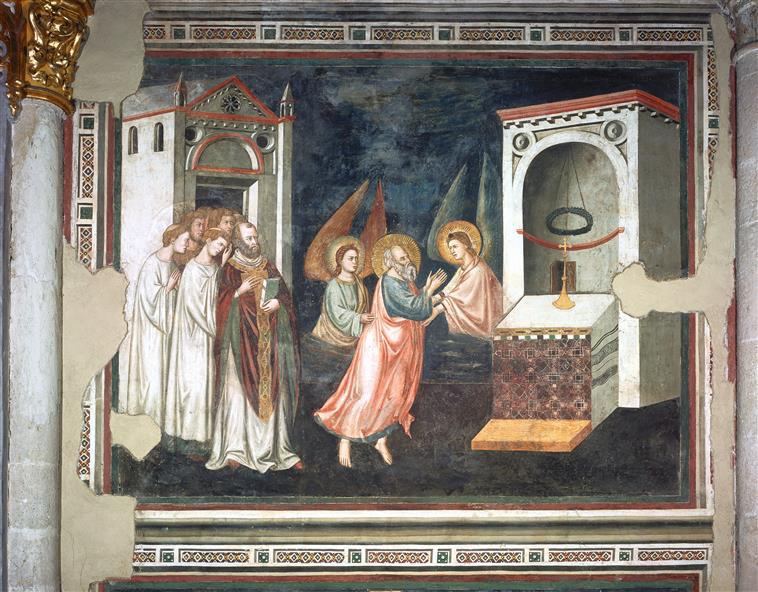 Pietro Cavallini

Scène de la vie de saint Jean

Naples, San Domenico Maggiore
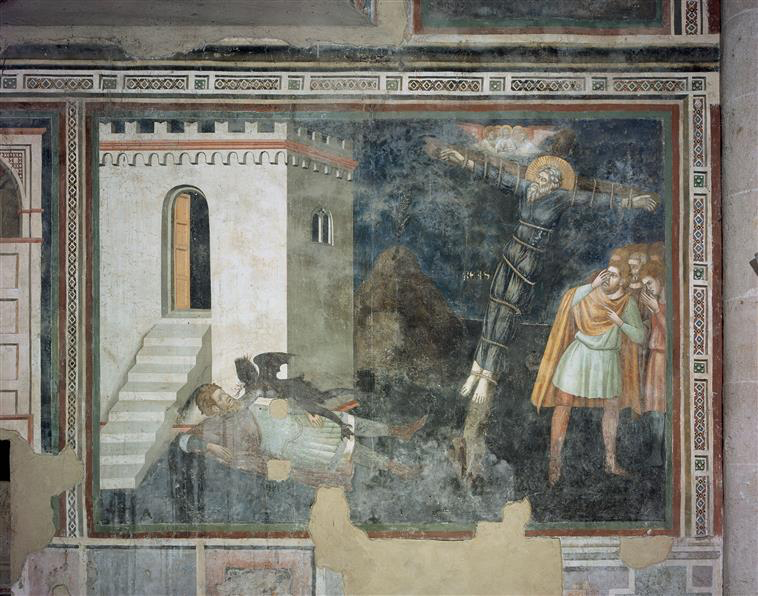 Pietro Cavallini

Scènes de la vie de saint Pierre 
Et saint André

Naples, San Domenico Maggiore
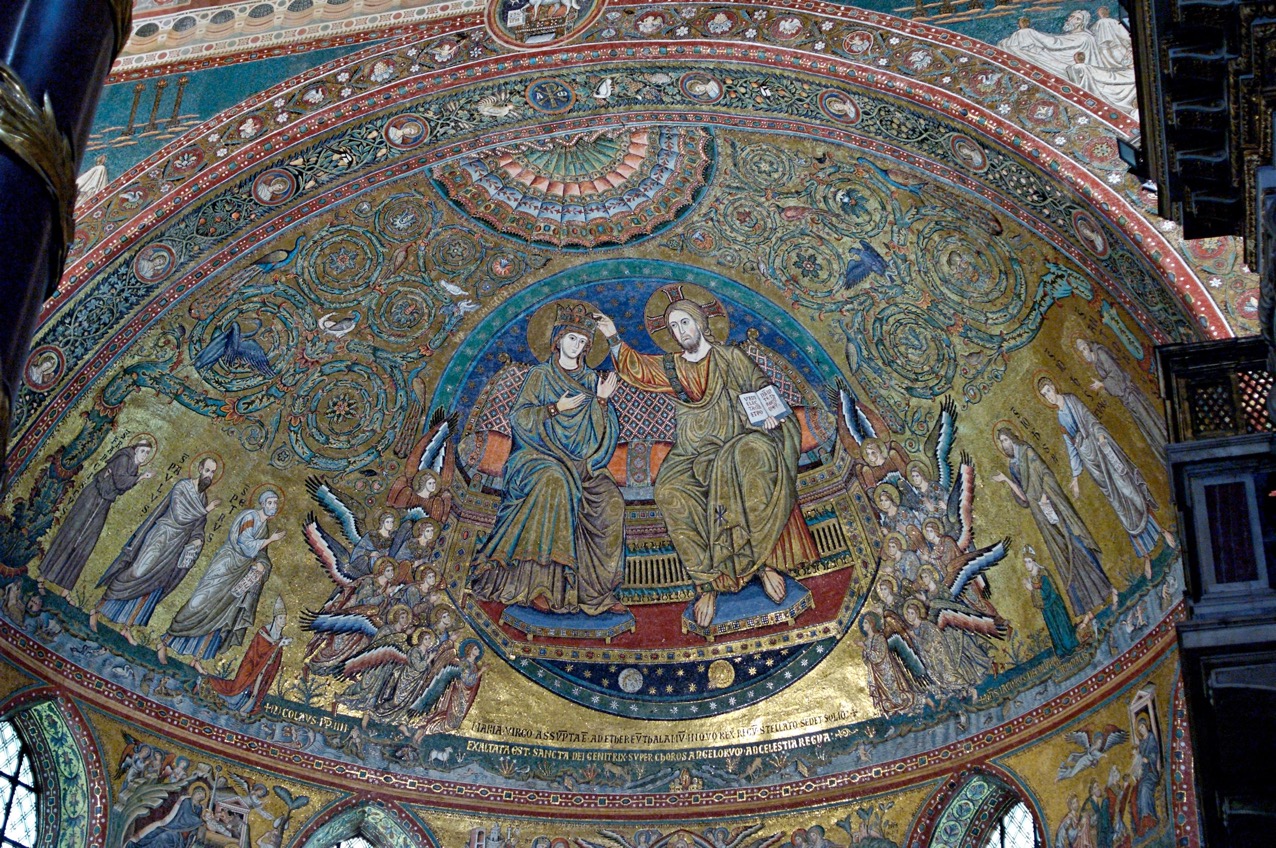 Jacopo Torriti 

Couronnement de la 
Vierge

Mosaïque

Rome, Sainte Marie Majeure
GIOTTO
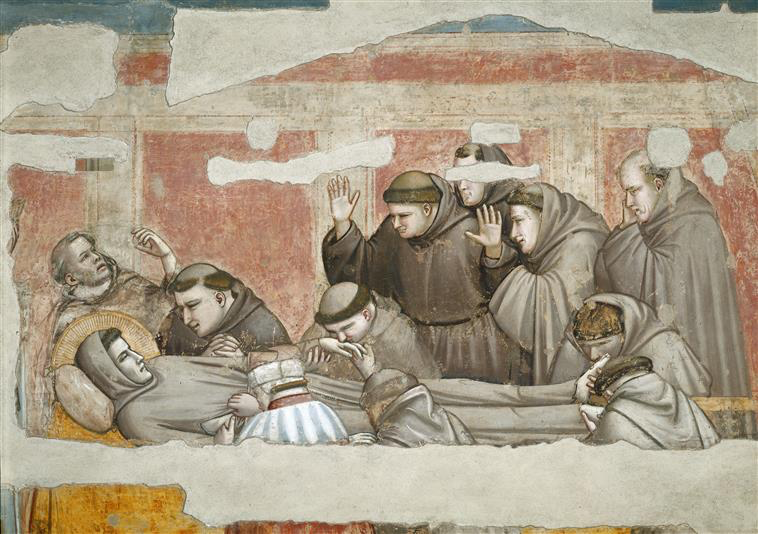 Giotto

Mort de saint François

Florence, basilique, cloître et musée de Santa Croce
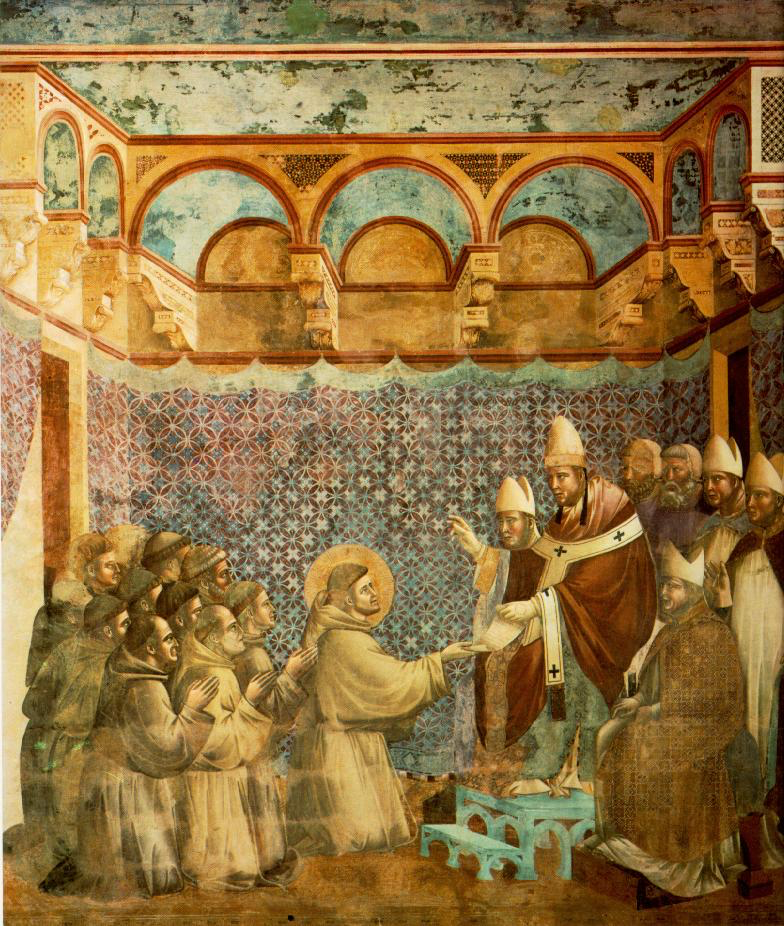 Giotto

Confirmation de la Règle par Innocent III 

1295

230 x 270 cm

Assise
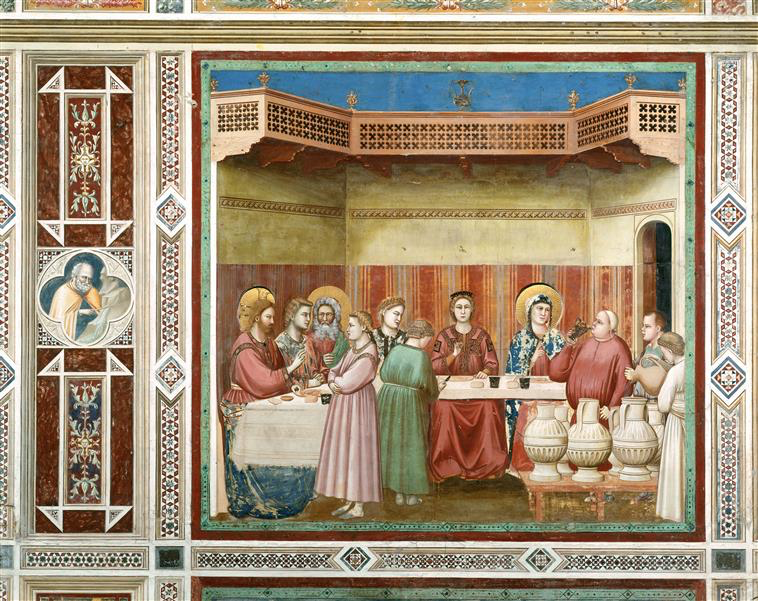 Giotto

Les Noces de Cana

Italie, Padoue, chapelle des Scrovegni
Lorenzetti
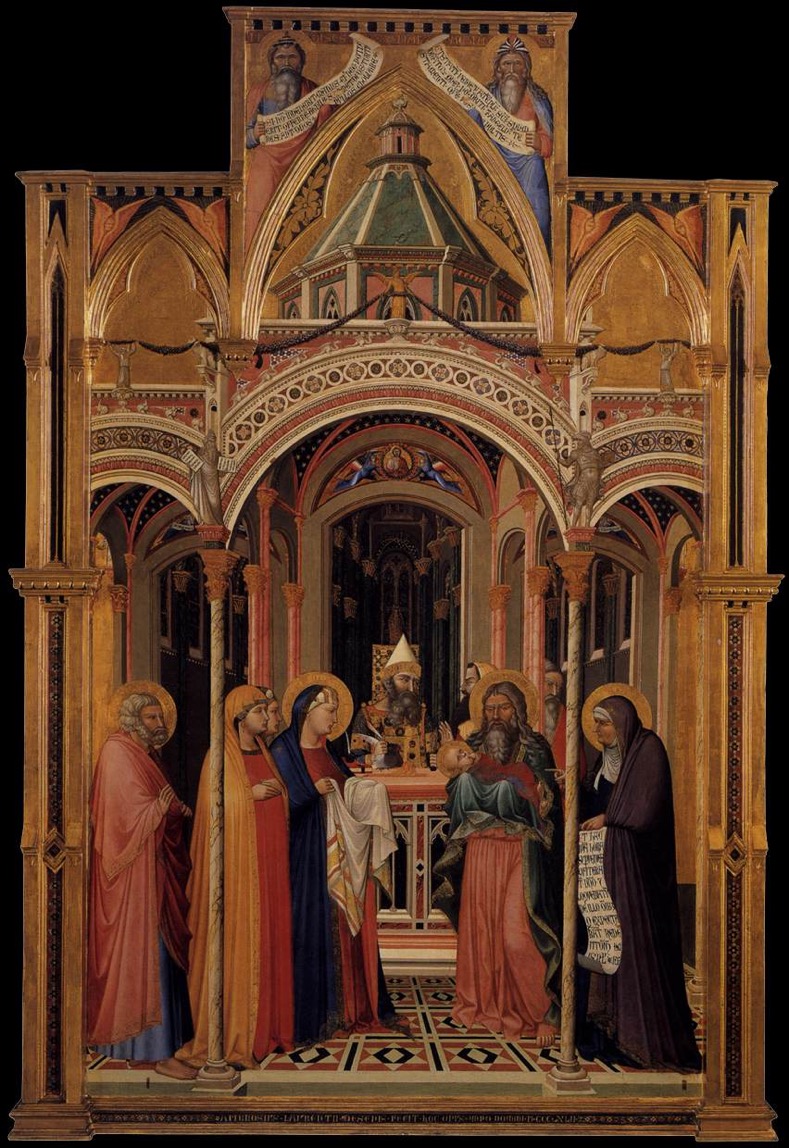 Ambrogio Lorenzetti

Présentation de Jésus au Temple

1342

Florence, Les offices
Antiquité
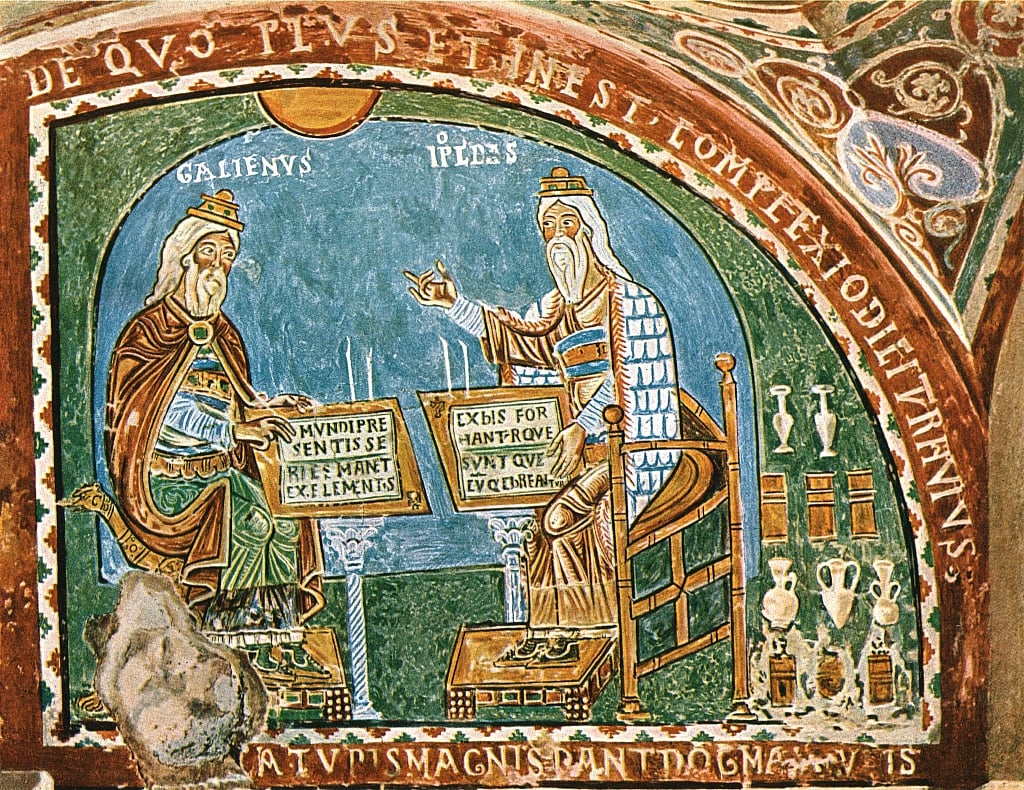 Gothique international
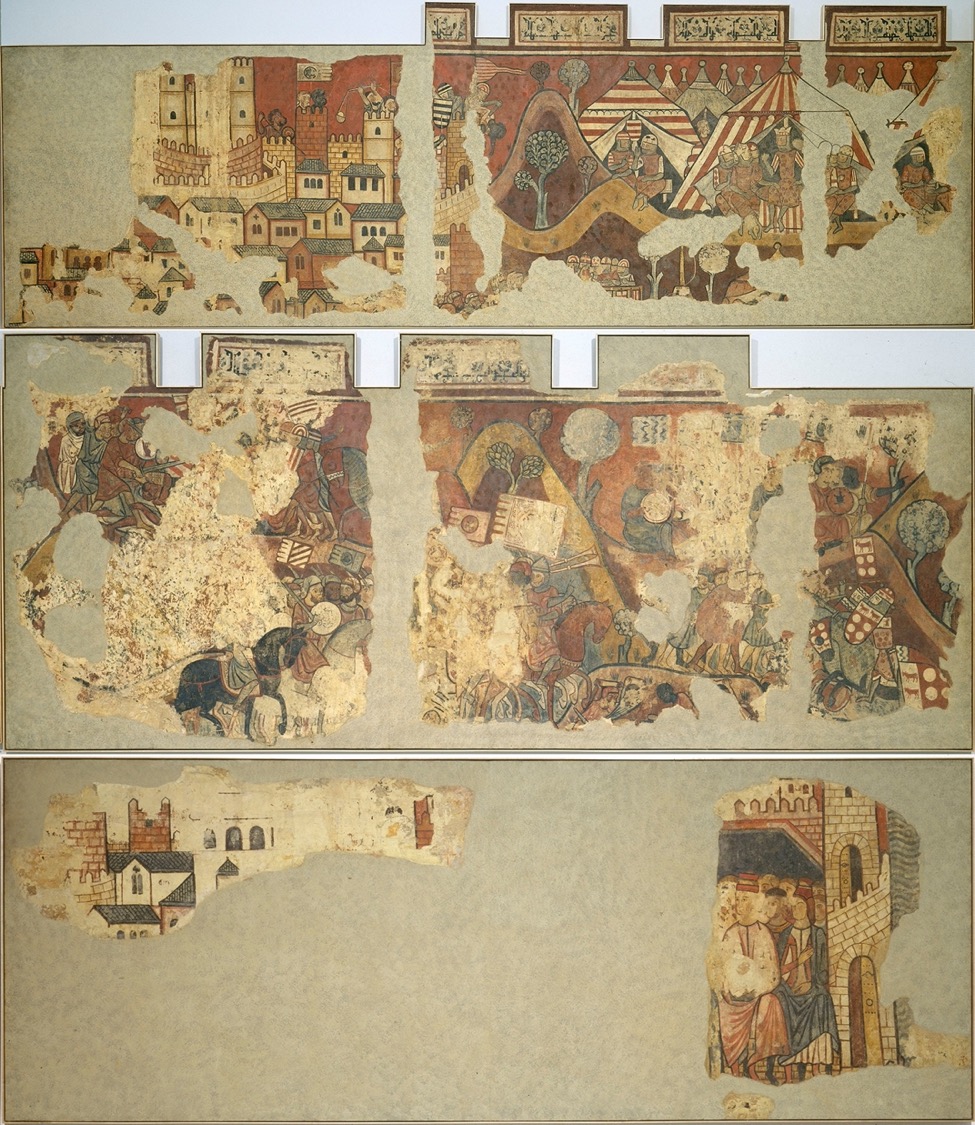 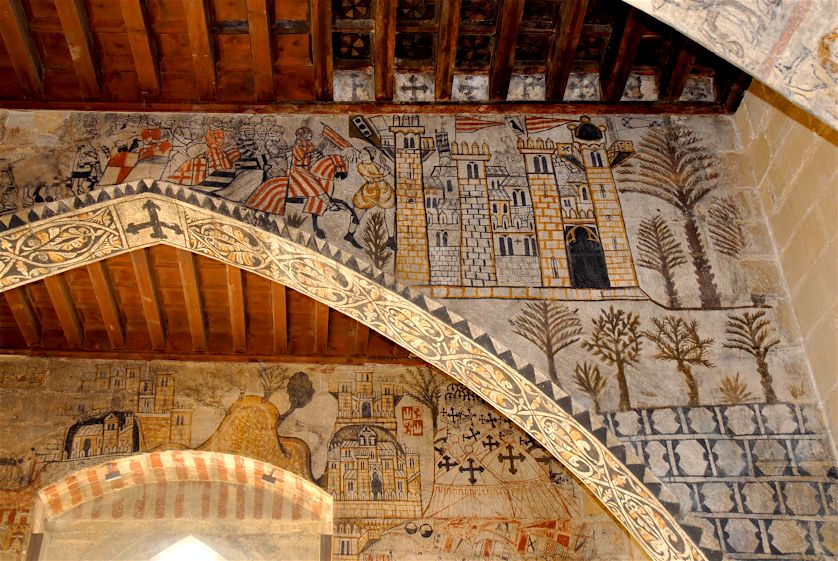 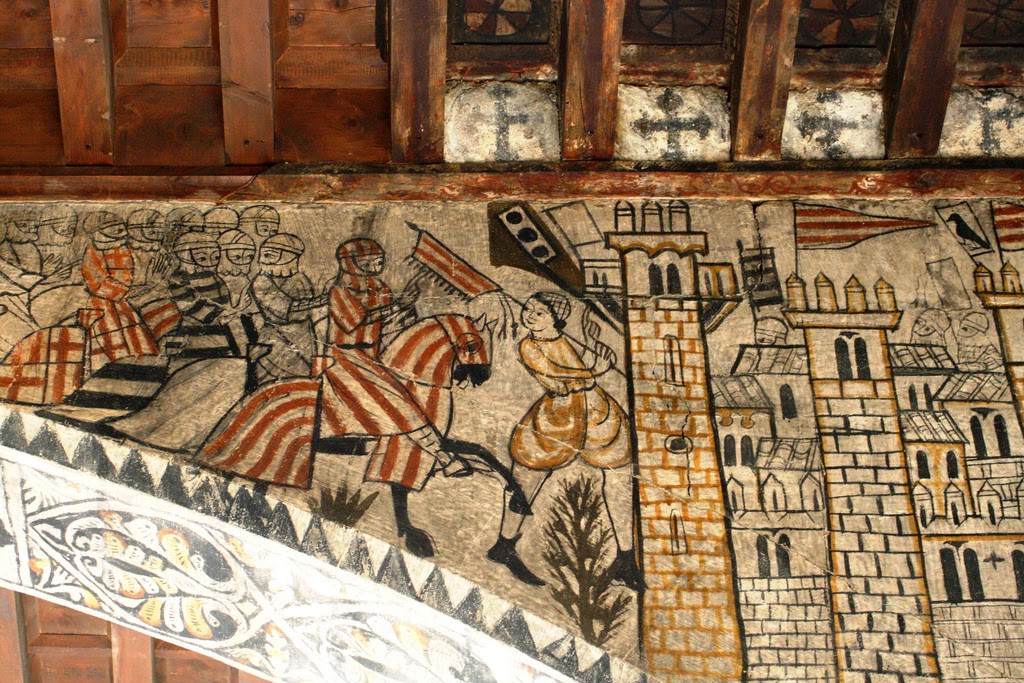 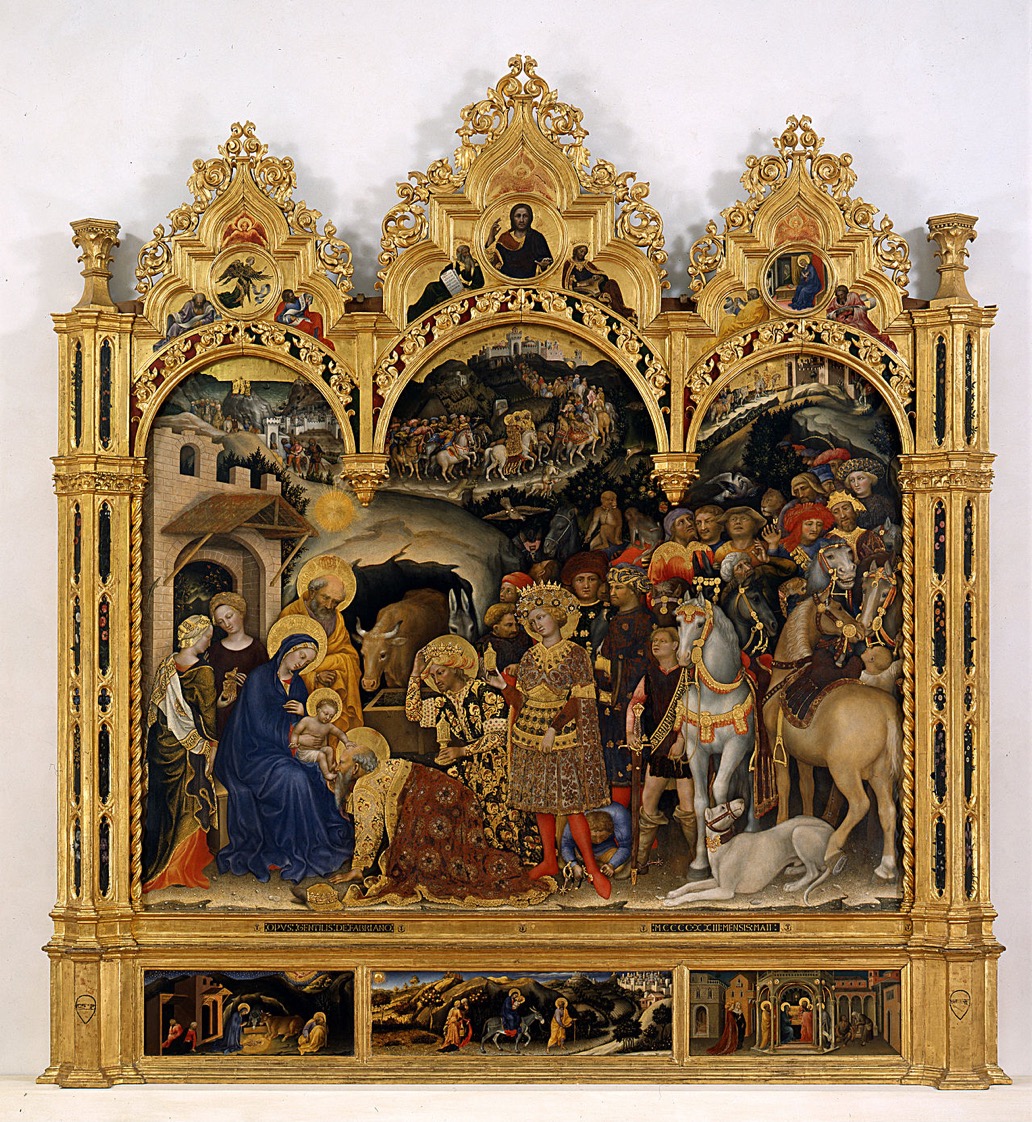 Gentile di Fabriano (vers 1370-1427), Pala Strozzi, Adoration des rois, 1423 tempera sur panneau, 300x283 cm Florence, Galerie des Offices